Структурное подразделение д/с «Солнышко» ГБОУ СОШ № 9 г.КинельФормы  организации физкультурного досуга на свежем воздухе2019 г.
Подготовила: Генералова Екатерина 
Владимировна
Формы  организации физкультурного досуга на свежем воздухе
Кросс;
Квест;
Флешмоб;
Веселые старты;
День здоровья;
Соревнования;
Закаливание.
Спортивный  кросс
В соревновании – кросс принимают участие старшие возрастные группы, делая забег на определенные дистанции. По сигналу дети начинают забег, передавая эстафетную палочку.
Мероприятие проводилось в детском парке в утреннее время. Победителям вручаются грамоты.
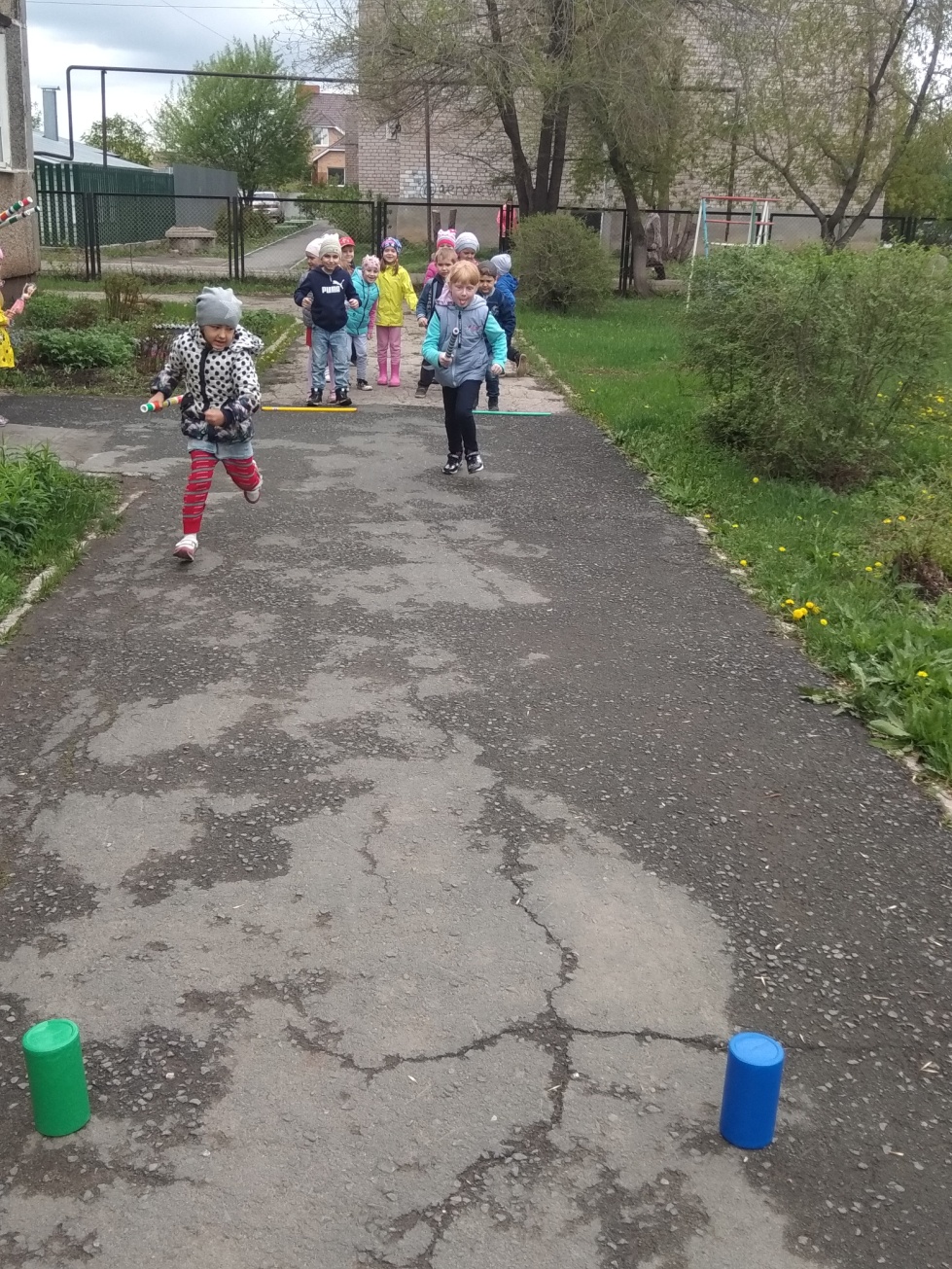 День Нептуна
Форма закаливания  у дошкольников в досуговой деятельности в летний период( солнечные. Воздушные  и водные процедуры)
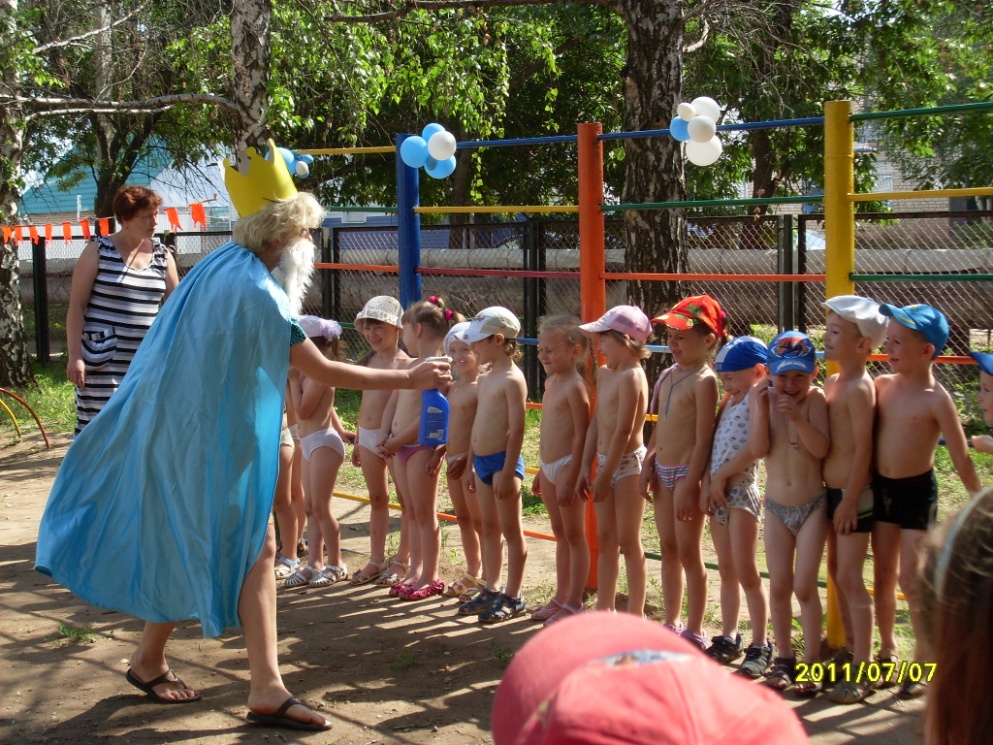 Соревнования(День физкультурника)
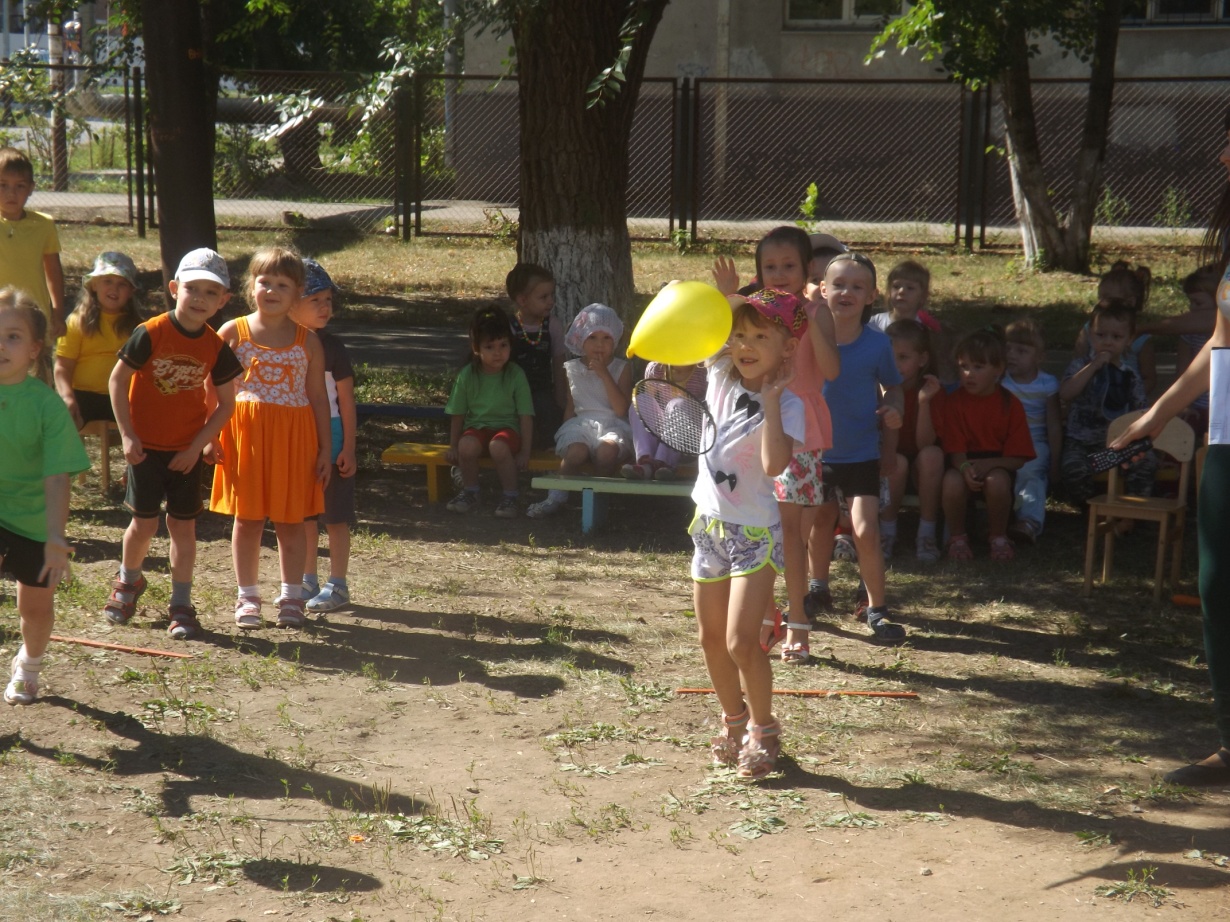 Летние Олимпийские Игры
Флешмоб
Квест
Хождение по станциям с выполнением различных заданий
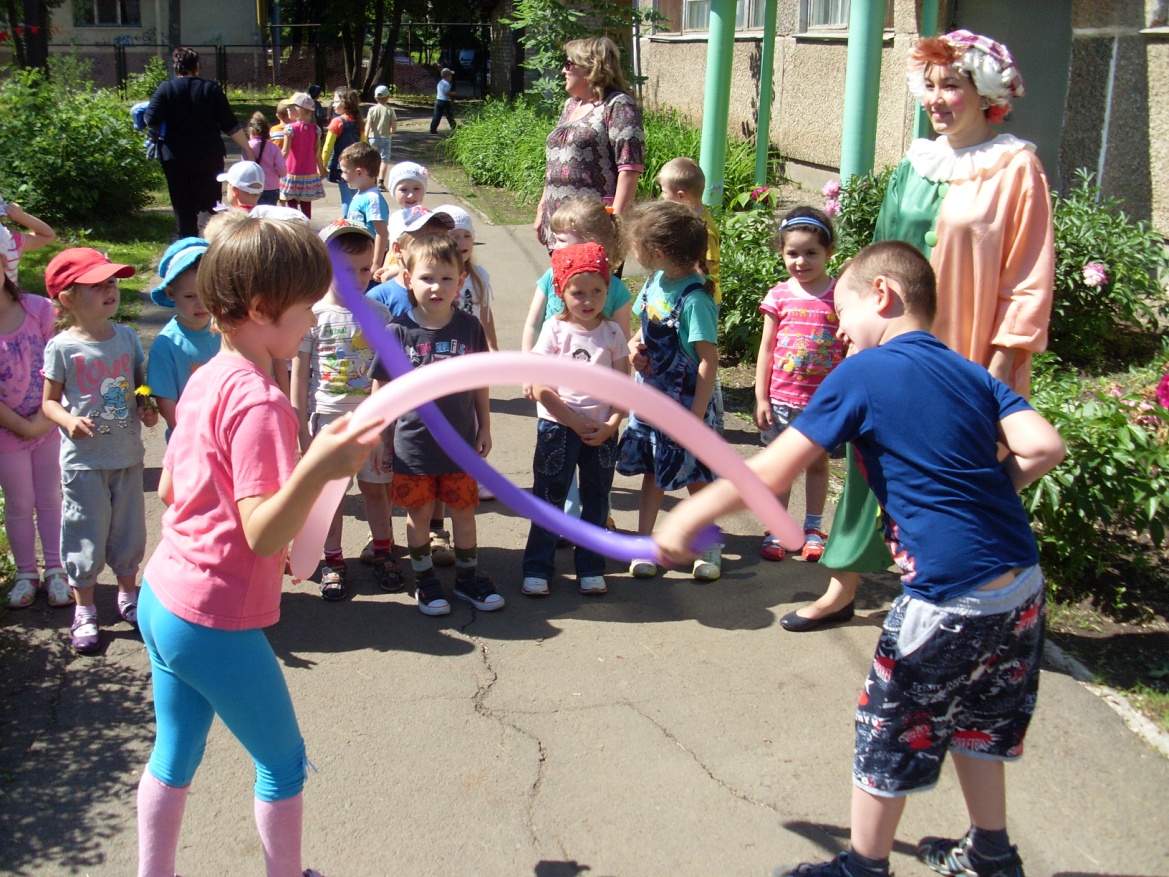 Квест
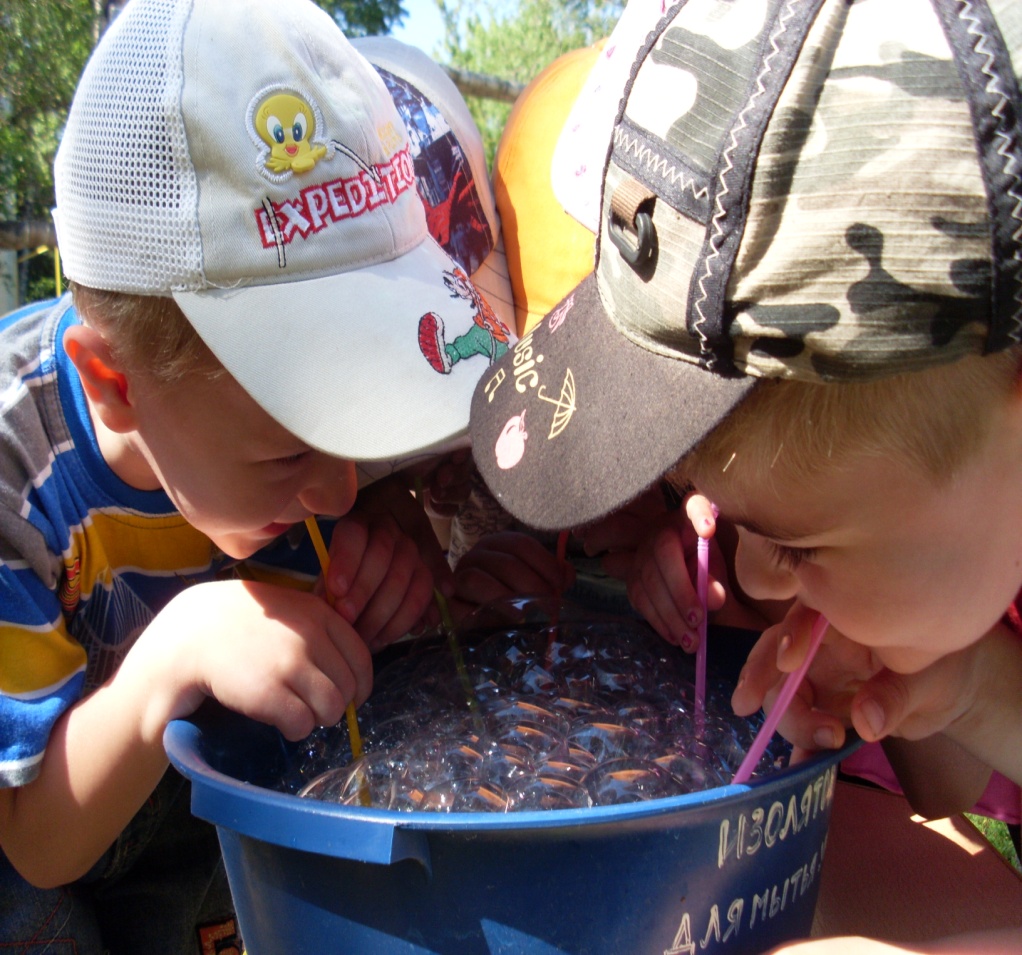 День здоровья
Спасибо за внимание!